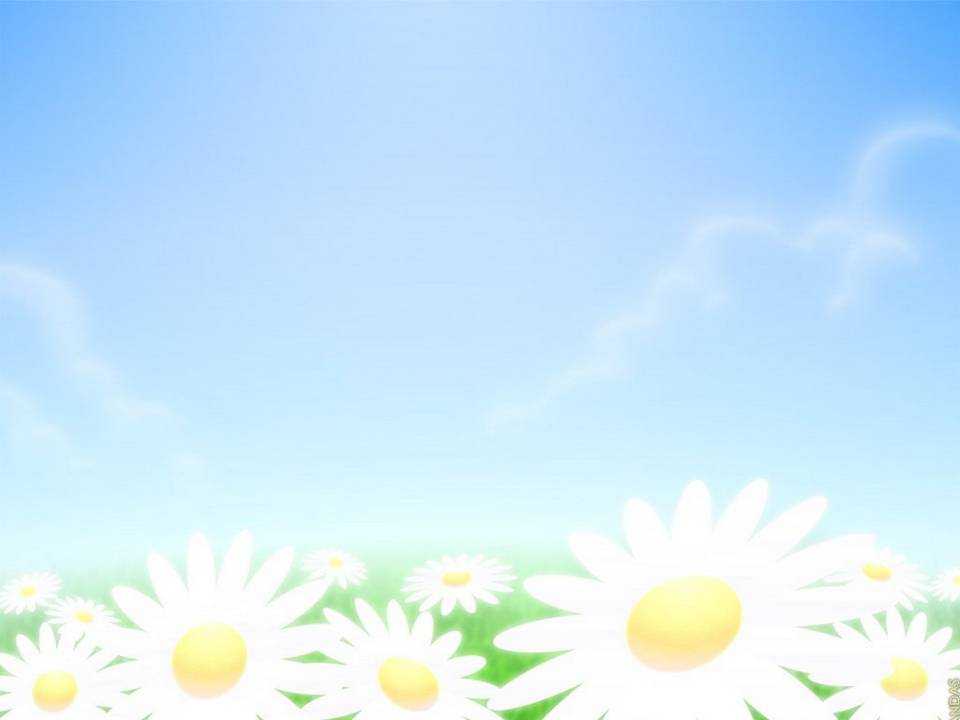 Урок Мира
1 сентября 2015
«Давайте смеяться,Давайте дружить,Давайте учитьсяИ весело жить!»
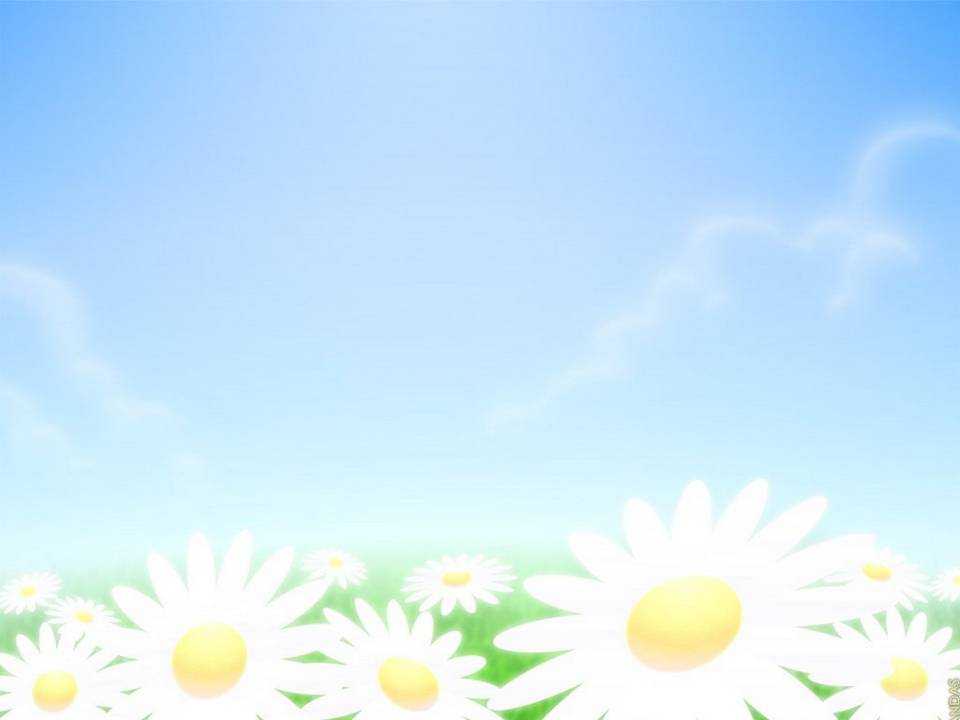 1.0920152022
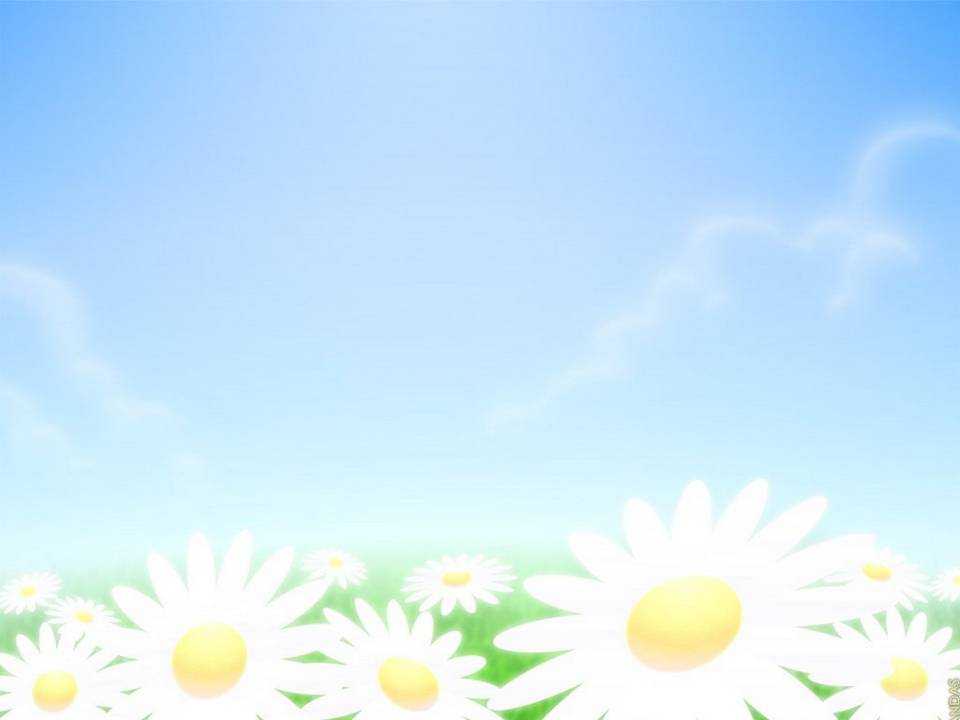 Давайте 
познакомимся!
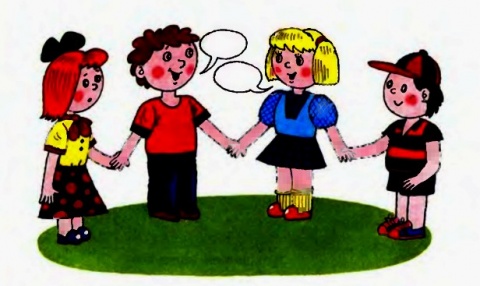 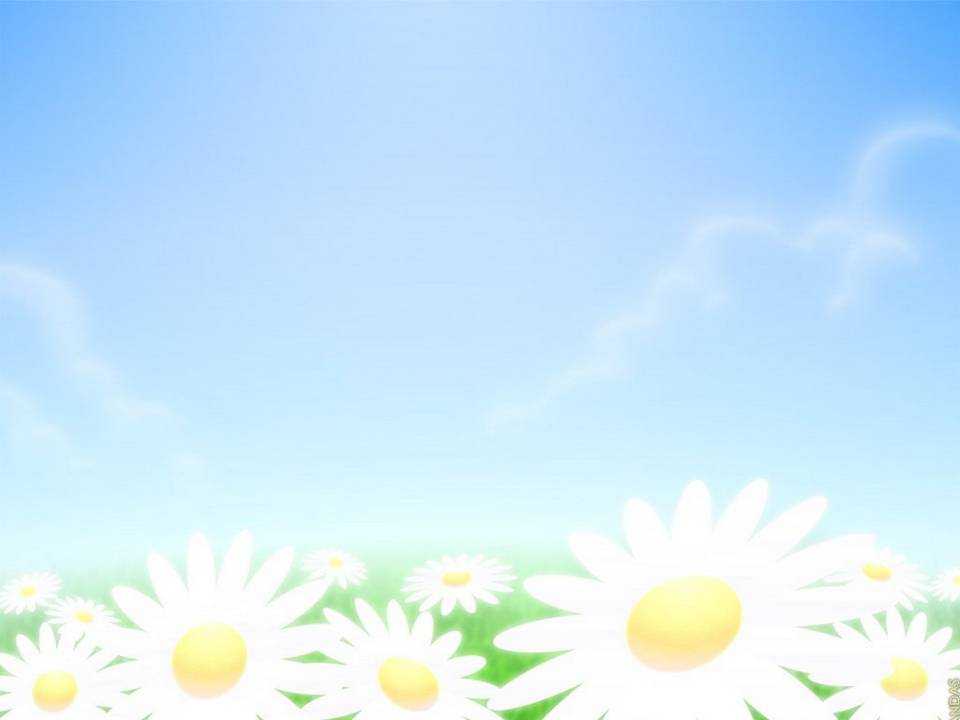 1 сентября - День Знаний
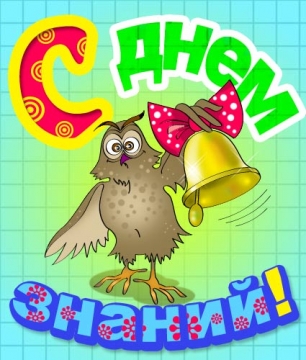 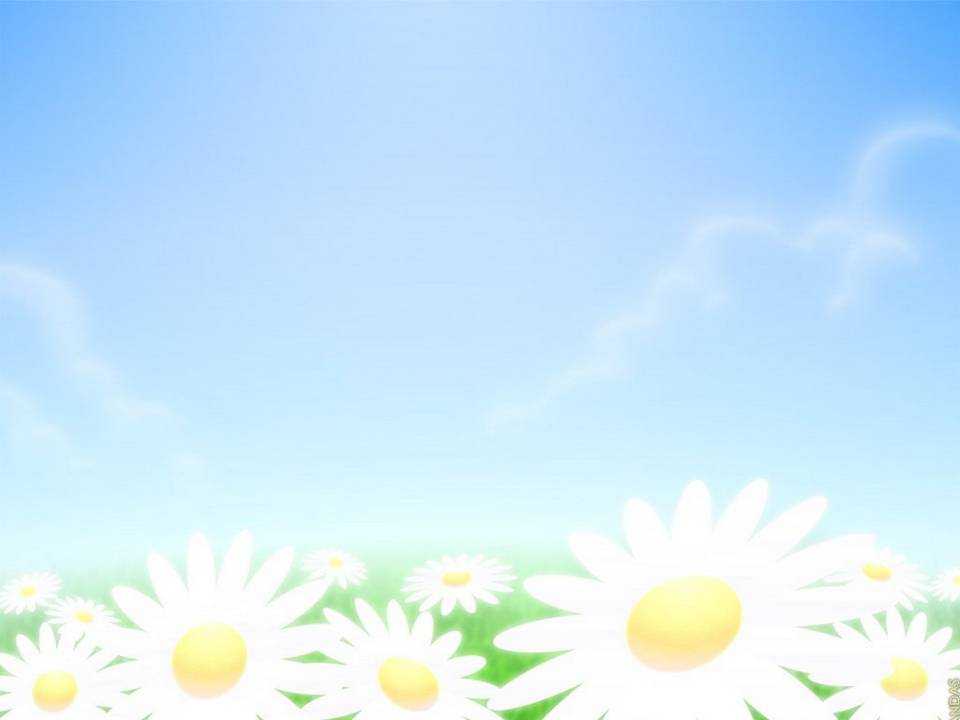 Путешествие по планете знаний
Математика
Иностранный 
язык
Литература
Биология
Труд
ИЗО
Русский язык
Музыка
История
Физкультура
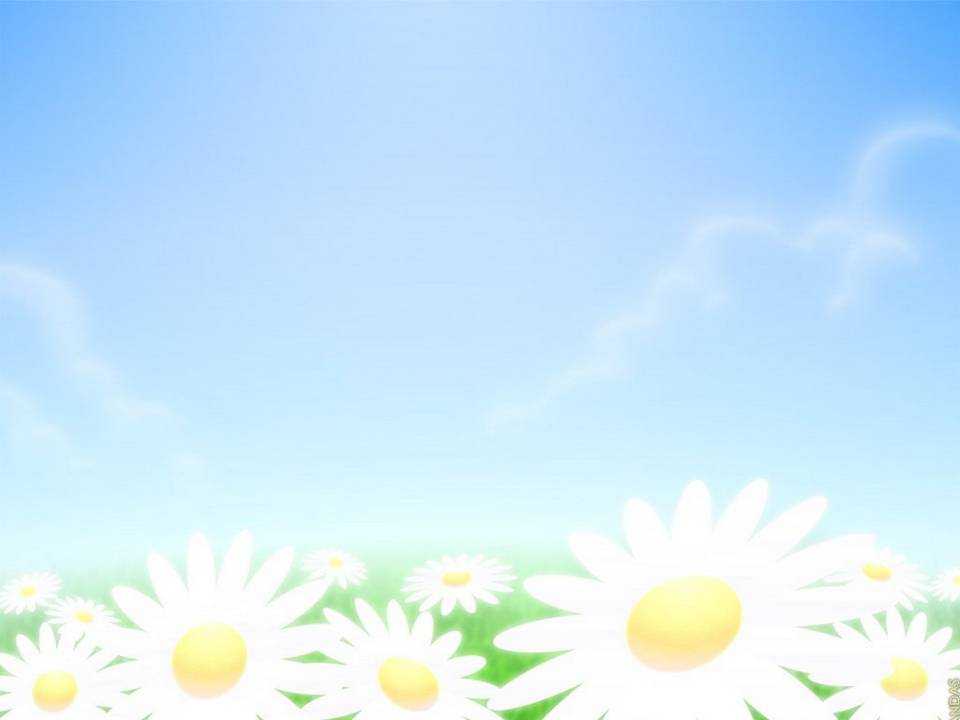 «Веселый урок»
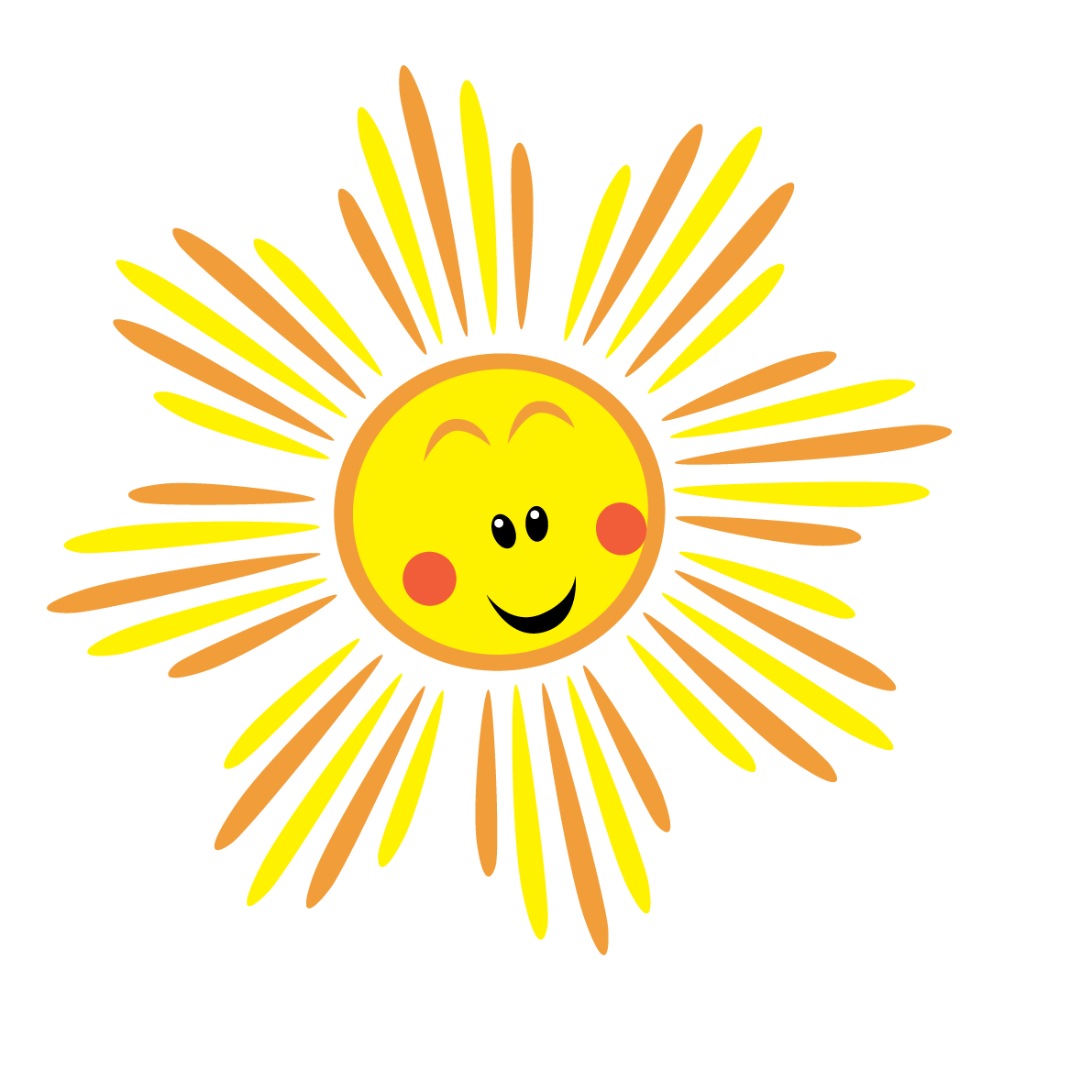 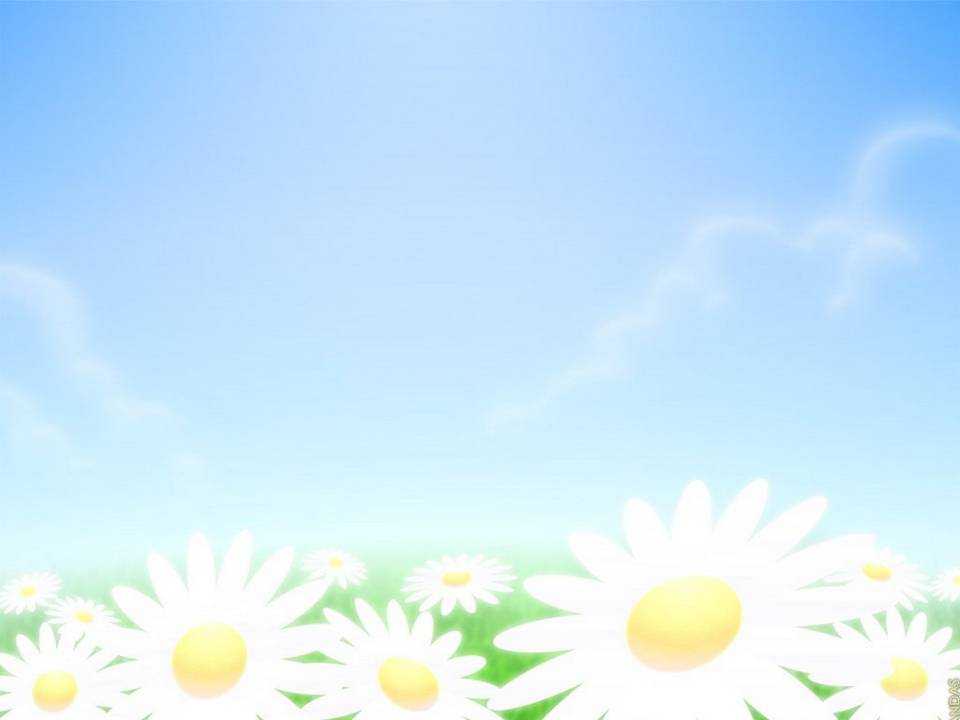 «Я талантлив!»
...Талант — это вера в себя, в свою силу... Горький М.
«Талант является гораздо более ценным, чем деньги,
 поскольку его нельзя потерять или украсть»
Наполеон Хилл
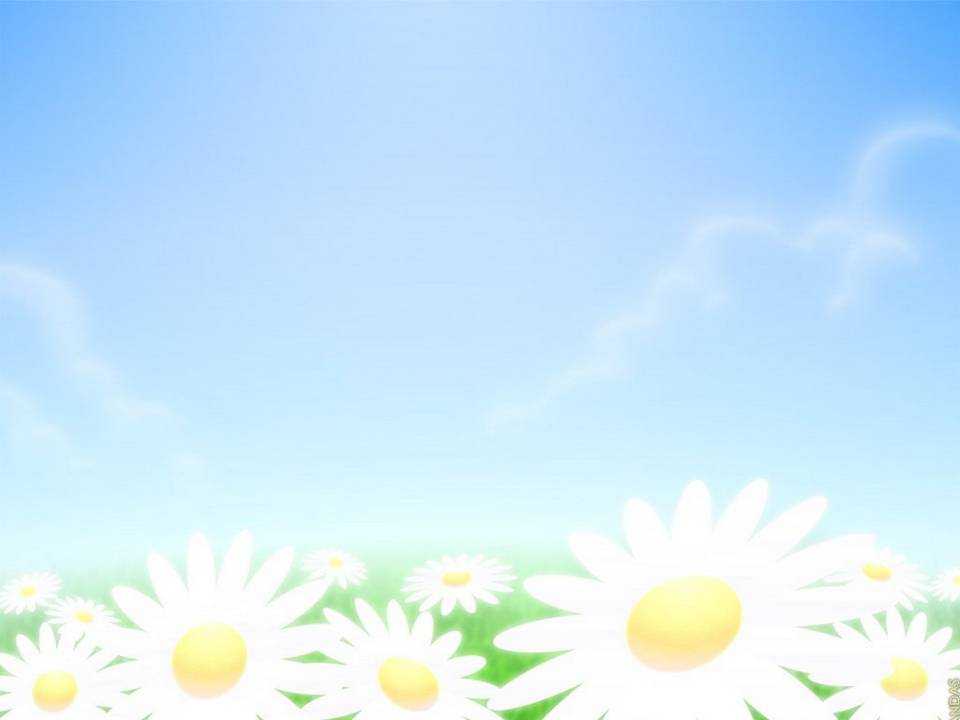 «Я талантлив!»
«Гений – это 99% труда и только 1% дарования»
Томас Эдисон
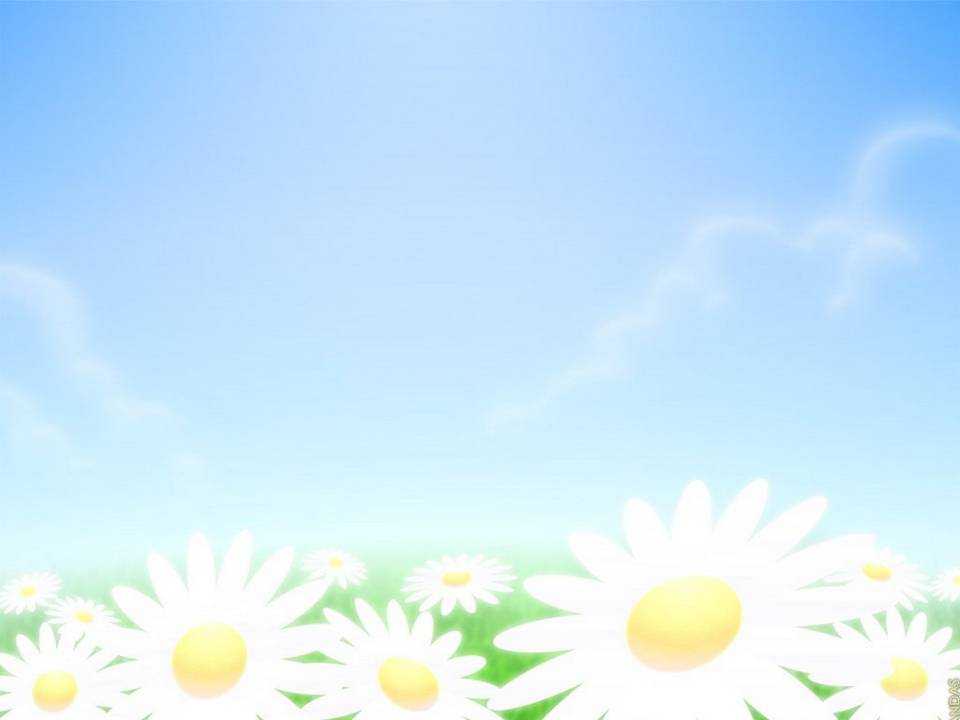 «Я талантлив!»
Обсуждение темы о таланте
Что такое талант?
Каждый ли человек талантлив?
Нужно ли совершенствовать свой талант?
Какие таланты присущи нашим одноклассникам?
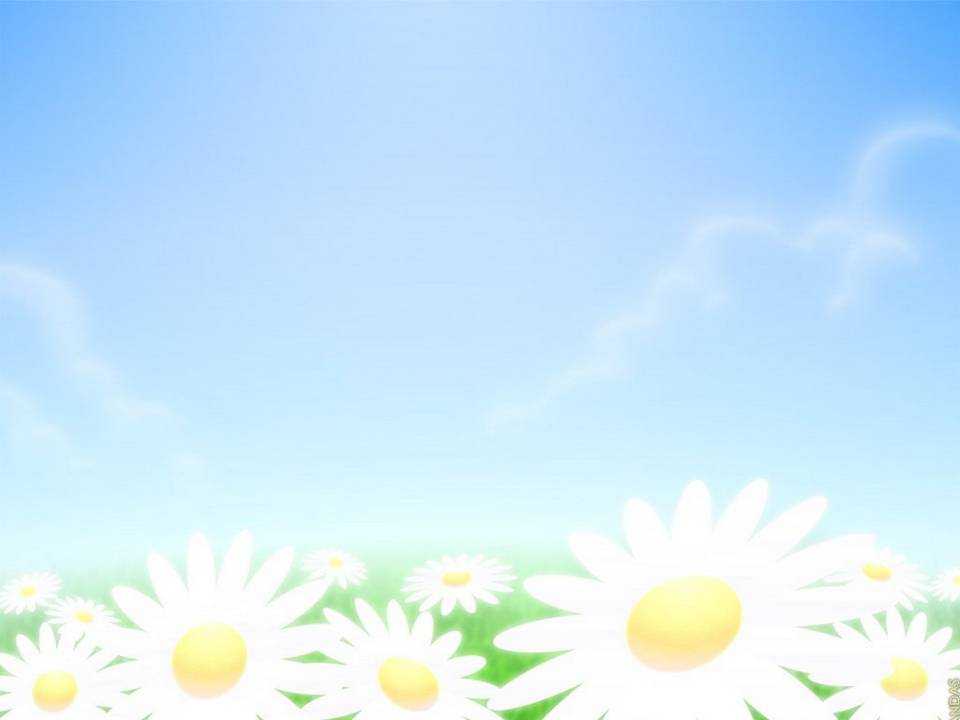 «Я талантлив!»
Обмен мнениями и опытом
Как раскрыть свои таланты?
Что помогает человеку найти и раскрыть свой талант?
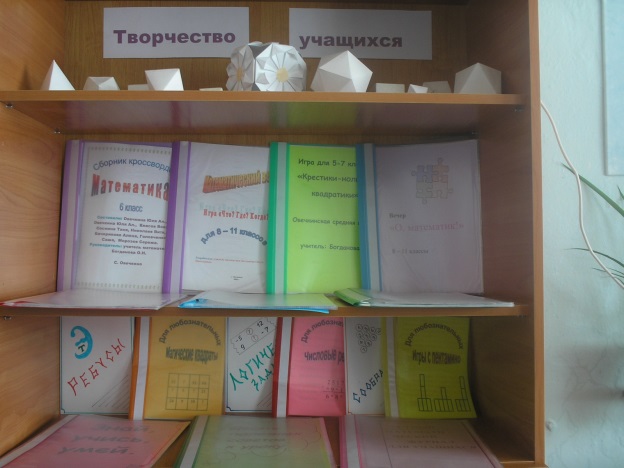 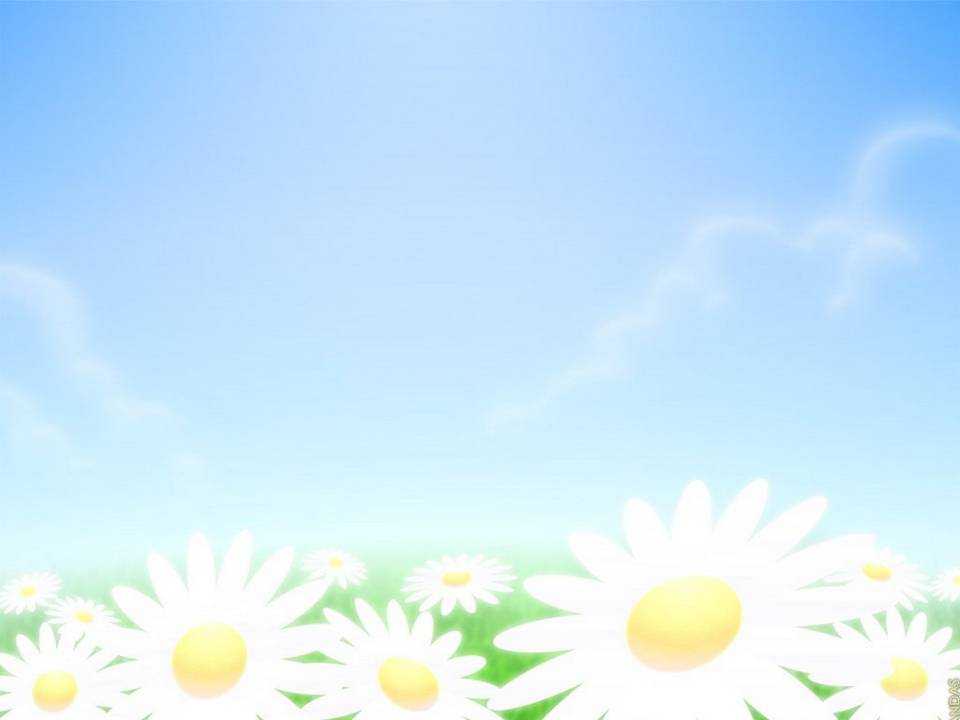 «Я талантлив!»
Дискуссия
В нашем классе самым талантливым является…
Часто меня приятно удивлял своими возможностями……
Самая одаренная личность в нашем классе – это…
Лучше всех умеет в классе выслушать, понять и поддержать…
Если в классе скучно, то значит, в нем отсутствует…
Мне интересно наблюдать, как у доски отвечает…
Чаще всего мне будет сниться…
Возможно, мы очень скоро увидим в отличниках…
Лучше всех в классе поет…
Лучше всех в классе рисует
Лучше всех танцует…
Самым добрым человеком в классе, можно назвать…
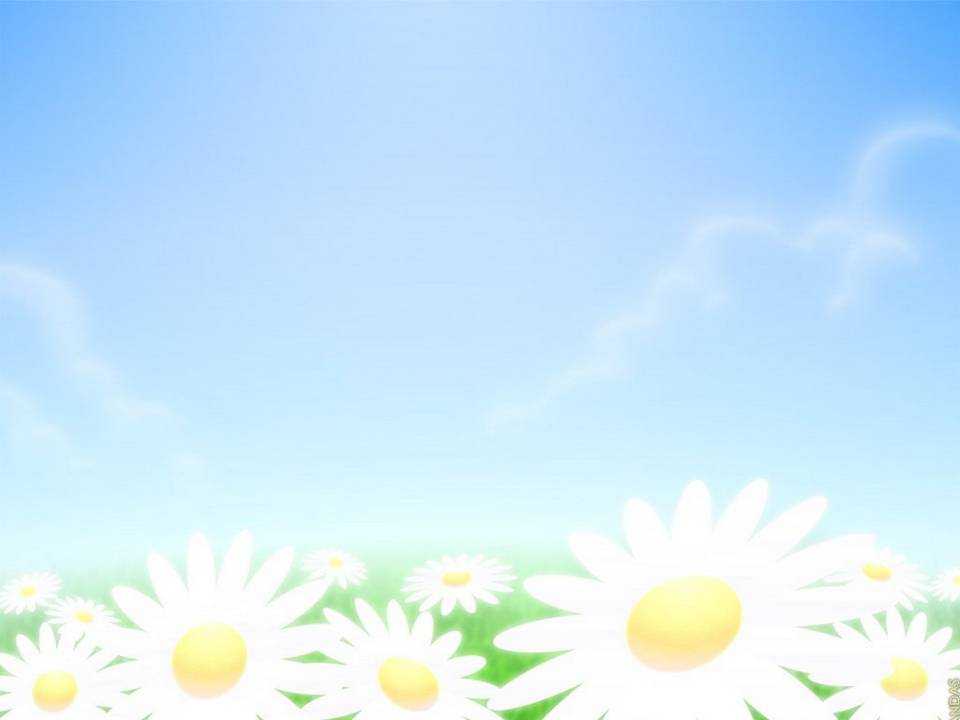 «Я талантлив!»
Физминутка
Хлопают все присутствующие
Только те, кто любит игру в шахматы
Только те, кто любит исследования
Только те, кто любит петь
Только те, кому нравится играть в футбол
Только те, кто не любит танцевать
Только те, кто хорошо учится
Только те, кто любит вышивать
Только те, у кого прекрасное настроение
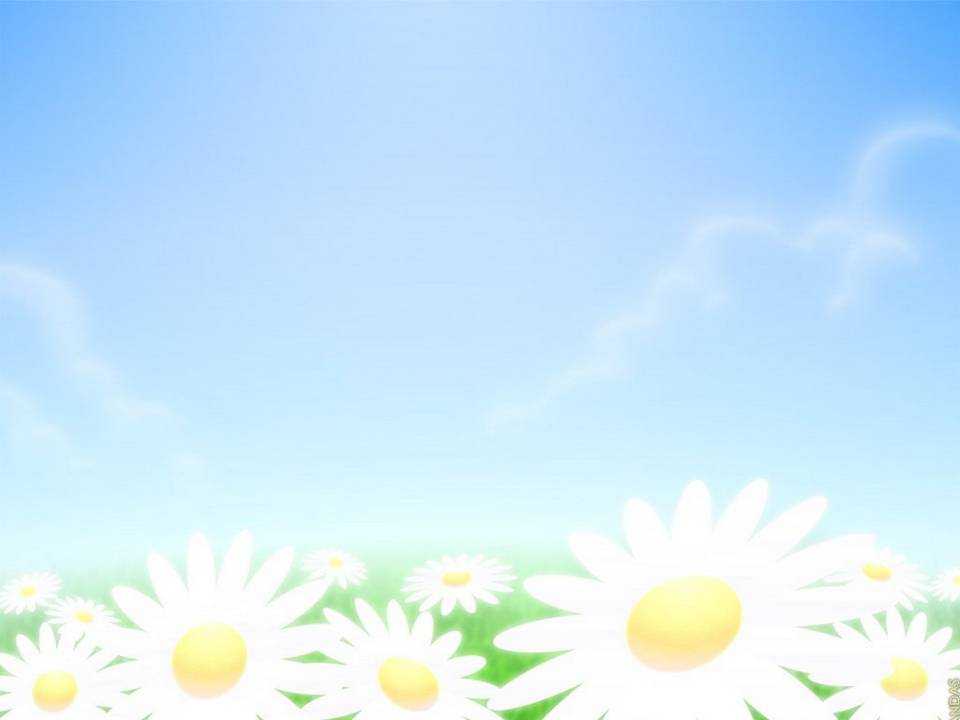 70 лет Великой Победы!
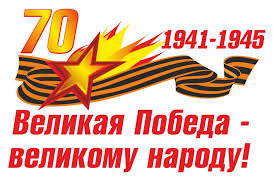 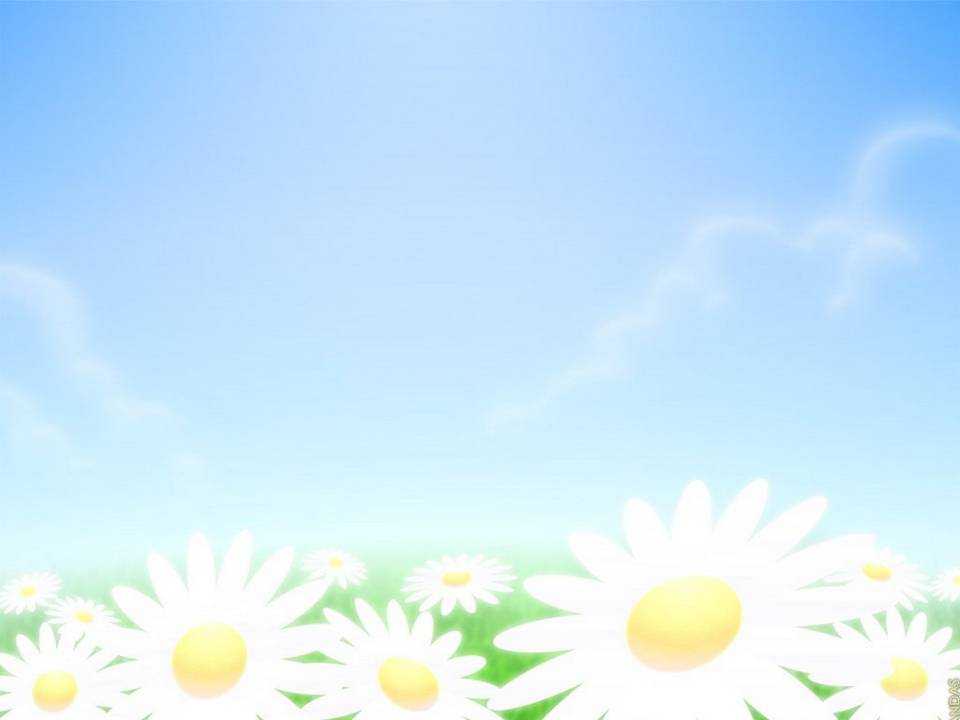 «2015 год – год литературы»
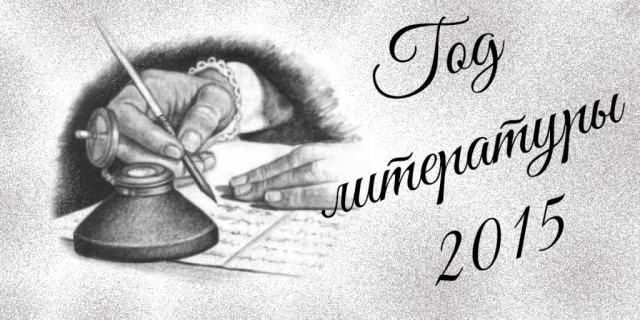 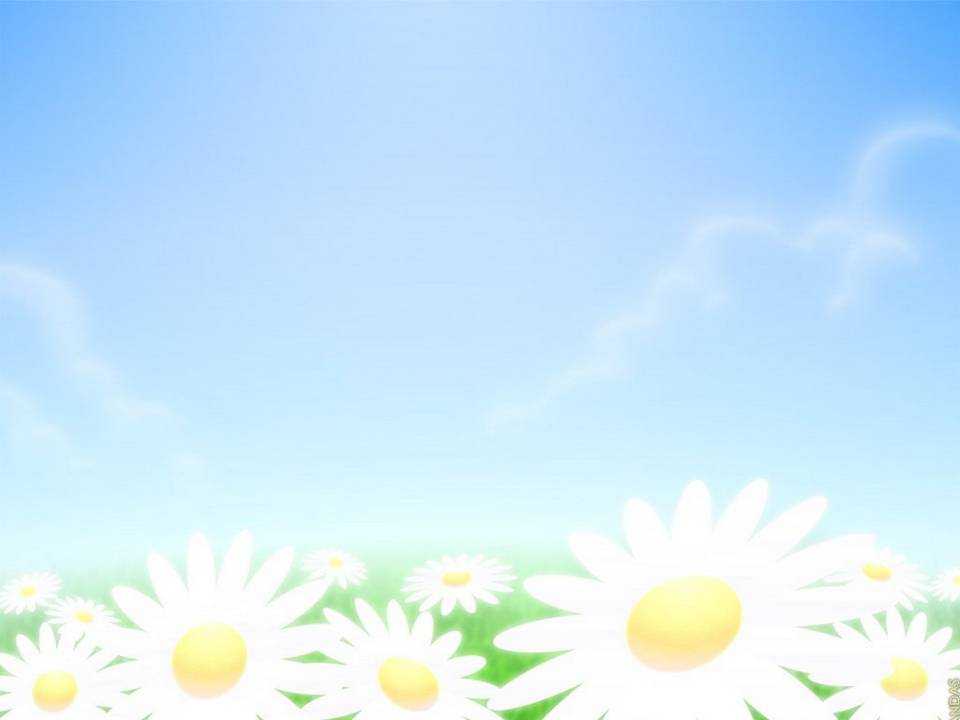 Внимание «Дети»!
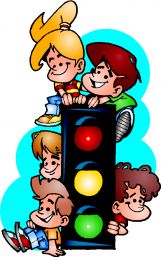 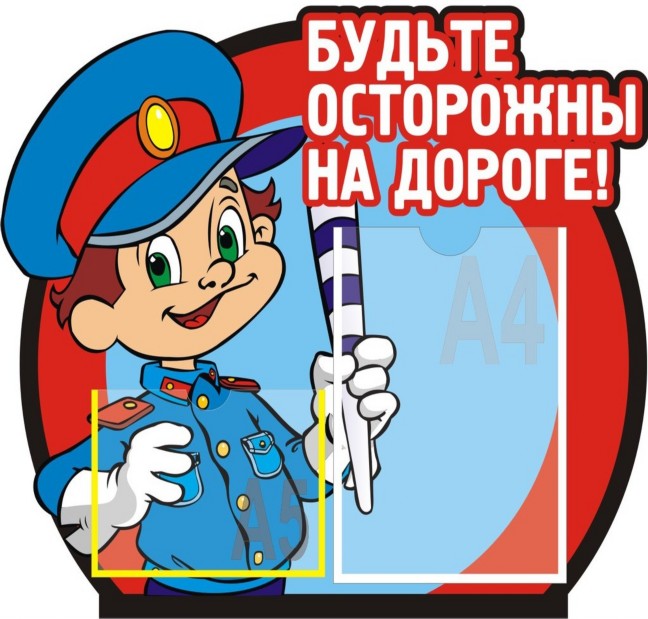